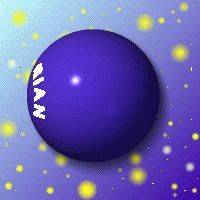 TUJUAN, TAHAPAN PELAKSANAAN DAN PENDEKATAN VALUASI
VALUASI EKONOMI SUMBERDAYA ALAM DAN LINGKUNGAN (ESL 434)
DEPARTEMEN EKONOMI SUMBERDAYA DAN LINGKUNGAN
FAKULTAS EKONOMI DAN MANAJEMEN
FONDASI VALUASI EKONOMI (1)
Pertanyaan yang sering muncul: “bagaimana mengukur dan menilai jasa lingkungan pada saat konsumen tidak mengkonsumsi langsung jasa lingkungan tersebut, atau bahkan tidak pernah mengunjungi tempat dimana SDAL tersebut berada?”  VALUASI EKONOMI

Valuasi ekonomi  sebuah upaya untuk memberikan nilai kuantitatif terhadap barang dan jasa yang dihasilkan oleh SDAL terlepas dari apakah nilai pasar tersedia bagi barang dan jasa tersebut.

Akar dari fondasi penilaian: ekonomi neoklasik (neoclassical economics) yang menekankan pada kepuasan konsumen.
FONDASI VALUASI EKONOMI (2)
Menurut ekonomi neo-klasik  penilaian individu terhadap suatu barang atau jasa merupakan selisih antara WTP dengan biaya yang diperlukan untuk mensuplai (menyediakan) barang atau jasa tersebut.

Jika untuk mendapatkan barang/jasa lingkungan tidak diperlukan biaya (at no cost)  nilai WTP individu mencerminkan nilai SDAL itu sendiri, terlepas kita membayar/ tidak untuk mendapatkan barang/jasa tersebut. 

Konsep ini mirip dengan surplus konsumen yang sudah dikenal cara pengukurannya dalam barang dan jasa konvensional/non SDAL
TUJUAN VALUASI EKONOMI
Menentukan nilai ekonomi total (Total Economic Value, TEV) dari suatu SDAL yang berada dalam suatu kawasan ekosistem tertentu

Menentukan nilai jasa lingkungan tertentu dari suatu ekosistem atau sumberdaya alam dan lingkungan 

Menentukan nilai kerusakan lingkungan dengan tujuan menentukan nilai ganti rugi 

Menentukan nilai dampak lingkungan dari suatu kegiatan pembangunan

Menentukan nilai lingkungan (kerusakan lingkungan, nilai SDAL, dll) dengan tujuan menyusun neraca SDAL

Menentukan nilai lingkungan untuk menyusun PDRB Hijau
Nilai Ekonomi SDAL
Jumlah maksimum seseorang ingin/rela/berkehendak/tidak keberatan mengorbankan barang dan jasa demi mendapatkan barang dan jasa lain  Willingness to pay (WTP).

WTP SDAL  kerelaan seseorang mengorbankan barang dan jasa untuk mendapatkan atau mempertahankan keberadaan barang dan jasa lingkungan dan SDA dapat dianggap sebagai nilai SDAL.

WTP dapat dinggap sebagai ‘penterjemah’ nilai ekologis SDAL terhadap bahasa ekonomi dengan mengukur nilai moneter dari setiap fungsi ekonomi dan ekologis SDAL tersebut. 

Ada kecenderungan, peniaian SDAL dilakukan dengan menggunakan nilai pasar. Hal ini mudah dipahami dan tdk menimbulkan perdebatan walaupun menyisakan persoalan.
NILAI EKONOMI TOTAL (1)
●	Pada barang non konvensional yang menghasilkan jasa sulit 	terukur, penentuan surplus konsumen sulit dilakukan karena 	pasar tidak  memberikan sinyal/harga (ingat harga sebagai 	sinyal). Untuk menjembatani kompleksitas ini, maka dibuatlah 	konsep total economic value atau nilai ekonomi total 	(TEV), yaitu nilai ekonomi total bagi setiap individu atas SDAL. 


●	Nilai ekonomi total (TEV)  nilai ekonomi SDAL dalam suatu ekosistem tertentu yang merupakan penjumlahan dari nilai guna (use value) dan nilai non guna (non use value)
NILAI EKONOMI TOTAL (2)
●	TEV dianggap sama dengan manfaat bersih yang diperoleh individu dari sumberdaya alam

●	Manfaat penentuan TEV :
	▲ 	Apresiasi yang tinggi terhadap SDAL
	▲	Merupakan data/informasi penting untuk menentukan 	kebijakan pengelolaan SDAL dengan mempertimbangkan 	hubungan timbal balik antara ekonomi dan lingkungan
	▲	Sebagai bahan analisis alam menentukan proyek 	pemanfaatan SDAL
TAHAPAN VALUASI EKONOMI (1)
Tahap 1. 
Penentuan daerah atau wilayah yang akan divaluasi, untuk mengetahui cakupan wilayah yang dapat dinilai, potensi SDAL, pola pemanfaatan, kondisi sosial ekonomi terkait dgn pemanfaatan, dan identifikasi narasumber  yang akan menjadi instrumen penilaian

Tahap 2. 
Penentuan Tujuan, untuk mengetahui tujuan/sasaran penilaian, apakah untuk menghitung nilai ekonomi total (TEV), menghitung biaya ganti rugi, neraca SDAL, AMDAL dll. Jika tujuan valuasi untuk menghitung TEV, dilanjutkan dengan tahapan berikutnya.
TAHAPAN VALUASI EKONOMI (2)
Tahap 3. 
Identifikasi permasalahan, tidak semua komponen SDAL atau kerusakan lingkungan dapat divaluasi karena berbagai keterbatasan. Untuk itu perlu dibuat skala prioritas berdasarkan hasil identifikasi. Untuk kemudahan bisa dibuat matriks kualitatif yang sesuai.

Tahap 4. 
Identifikasi Jenis dan sebaran SDAL, dimana SDAL bisa berada dalam berbagai bentuk ekosistem. Tiap ekosistem memiliki fungsi yang berbeda sehingga akan memiliki nilai yang berbeda. Untuk itu, diperlukan identifikasi jenis dan sebaran SDAL dalam berbagai ekosistem tersebut.
TAHAPAN VALUASI EKONOMI (3)
Tahap 5. 
Identifikasi Fungsi dan Manfaat SDAL, setelah jenis dan sebaran SDAL diketahui, identifikasi fungsi dan manfaat dari masing-masing SDAL. Pisahkan antara manfaat ekstraktif dan non ekstraktif. Perlu dibuat matrik untuk memudahkan penilaian.

Tahap 6. 
Penentuan Metoda Valuasi, setelah fungsi dan manfaat SDAL teridentifikasi, kemudian tentukan teknik yang paling sesuai digunakan untuk menilai fungsi/manfaat tsb.  Matrisk yang dibuat pada tahap 5 bisa ditambahkan kolom untuk menuliskan teknik valuasi yang paling sesuai
TAHAPAN VALUASI EKONOMI (4)
Tahap 7. 
Kuantifikasi Data, pendekatan nilai pasar masih merupakan teknik valuasi yang paling mudah, namun membutuhkan data kuantitatif masing-masing fungsi SDAL yang akan dinilai (meliputi luasan, penambahan/ pengurangan produktifitas dll). Kuantifikasi dapat dilakukan dengan menggunakan berbagai pendekatan. Untuk memvaluasi fungsi SDAL yang non ekstraktif juga perlu data kuantitatif yang sesuai dengan teknik valuasi yang digunakan.

Tahap 8. 
Valuasi Fungsi/manfaat SDAL, dimana valuasi ekonomi didapat dengan cara mengalikan data kuantitatif dengan nilai moneter.
METODE  VALUASI EKONOMI SDAL
Nilai SDAdan Jasa L
Nilai Guna
Nilai Non Guna
Guna Langsung
Guna Tidak Langsung
Nilai Pilihan
Nilai Warisan
Nilai Keberadaan
Produktifitas
Biaya pengendalian
Biaya Kesempatan
Biaya Kontingensi
Biaya Kontingensi
Harga Barang Subsritusi
Biaya Pengendalian
Harga Kesenangan
Biaya perjalanan
Biaya Kesehatan
Benefit transfer
Jenis Valuasi Ekonomi SDAL
Dampak Lingkungan
Perubahan Produksi  dapat terukur?
Perubahan Kualitas Lingkungan
Habitat
Kualitas Udara dan Air
Efek Kesehatan
Ya
Tidak
Rekreasi
Pendekatan Biaya Kesempatan
Keefektifan biaya pencegahan
Sakit
Kematian
Apakah harga pasar tersedia
Biaya Perjalanan
Ya
Tidak
Pendekatan Biaya Pengganti
Pengeluaran  Pencegahan
Kehilangan pendapatan
Keefektifan biaya pencegahan
Biaya Kontingensi
Gunakan pendekatan pasar pengganti, aplikasi harga bayangan untuk perubahan
Gunakan pendekatan perubahan produksi dg harga  pasar
Pendekatan Nilai Lahan
Biaya Penggantian/ relokasi
Biaya Pengobatan
Modal Manusia
Penilaian Kontingensi
Diagram Tehnik Valuasi (Dixon and Bojo, 1988)
A TYPOLOGY OF ENVIRONMENTAL VALUES (1)
Beberapa kategori valuasi dari perilaku pasar yang diamati adalah:
	1.	Variasi harga pasar perumahan atau harga sewa yang 	meningkat karena perubahan kualitas lingkungan. 	Metode yang digunakan untuk mengevaluasinya adalah 	hedonic method. 
		Metode ini juga bisa digunakan untuk mengevaluasi 	respon dari tingkat upah karena adanya perubahan 	karakteristik lingkungan/ kesehatan  hedonic wage 	method
A TYPOLOGY OF ENVIRONMENTAL VALUES (2)
2.	Karakteristik barang/ jasa termasuk karateristik kualitas 	lingkungan menjelaskan permintaan terhadap barang/ 	jasa tersebut. Mis. area rekreasi, dimana perubahan 	lingkungan akan merubah permintaan terhadap temapat 	rekreasi tersebut. Metode yang digunakan adalah 	random utility model.

	3.	Metode lain yang digunakan untuk menganalisis 	permintaan rekreasi adalah travel cost method. Metode 	ini menggunakan biaya perjalanan untuk mewakilkan 	bentuk access fee.
A TYPOLOGY OF ENVIRONMENTAL VALUES (3)
4.	Perubahan kondisi lingkungan mungkin berdampak pada 	produksi dan biaya sebuah industri. Nilai meningkat 	karena produksi meningkat bisa dipertimbangkan 	sebagai respon dari perubahan ekologi.
		Mis. perubahan kualitas atau kuantitas air akan 	berdampak pada hasil pertanian yang nantinya akan 	berdampak pada level profit. Permasalahan ini bisa 	dianalisis dengan menggunakan ecosystem service 	model.
A TYPOLOGY OF ENVIRONMENTAL VALUES (4)
Nilai diekspresikan melalui non market behavior

Terdapat beberapa kasus perubahan lingkungan yang tidak bisa diamati melalui perilaku pasar. 

Mis. Seorang individu ingin ikut berpartisipasi dalam pelaksanaan ecological reserve, maka mekanisme yang digunakan adalah mereka menilai keberadaan  dari ecological reserve.

Nilai yang digunakan dalam kondisi ini adalah existence value atau passive use value.
A TYPOLOGY OF ENVIRONMENTAL VALUES (5)
Dikarenakan pengamatan perilaku pasar tidak bisa digunakan untuk mengukur nilai tersebut, maka diperlukan suatu metode yaitu stated preference methods.

Metode ini merapkan wawancara dengan seorang individu melalui survey yang terstruktur.
A TYPOLOGY OF ENVIRONMENTAL VALUES (8)
Terdapat beberapa tipe dari stated preference method yaitu:
	1.	Contingent Valuation  teknik yang sering digunakan 	dalam ekonomi lingkungan. Metode ini membangun 	sebuah pasar untuk barang lingkungan dan menentukan 	perubahan kesejahteraan ekonomi yang dihubungkan 	dengan perubahan barang dan jasa lingkungan.

	2.	Attribute Based Methods  metode ini membagi 	situasi dan konteks valuasi menjadi beberapa 	karakteristik. karakteristik tersebut dirancang untuk 	mencakup level kualitas lingkungan karena adanya 	berbagai perubahan, seperti perbedaan tingkatan	pengeluaran responden.
A TYPOLOGY OF ENVIRONMENTAL VALUES (8)
Accounting for Uncertainty

Perubahan dalam kualitas lingkungan serta dampak perubahan tersebut terhadap sistem kehidupan biasanya merupakan hal yang pasti (certain).

Akan tetapi terdapat beberapa aspek “ketidakpastian” dalam nilai lingkungan. Oleh karena itu, terdapat dua kategori utama nilai-nilai “uncertainty”, yaitu Option Prices (adanya ketidakpastian dalam pengukuran welfare) dan Quasi Option Value (untuk kasus dimana benefit mengalami ketidakpastian dan terdapat irreversibility).
THANK YOU ...